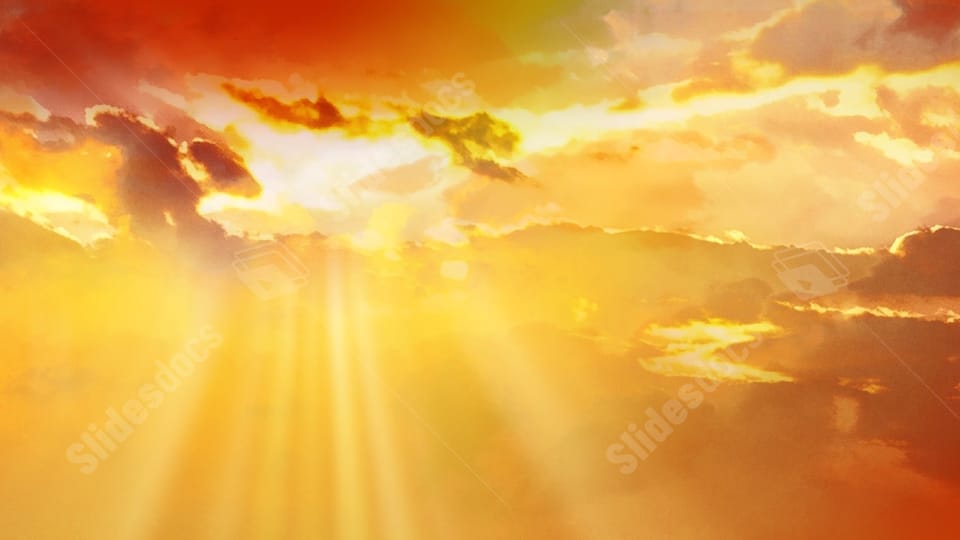 耶稣全得胜Jesus is victorious
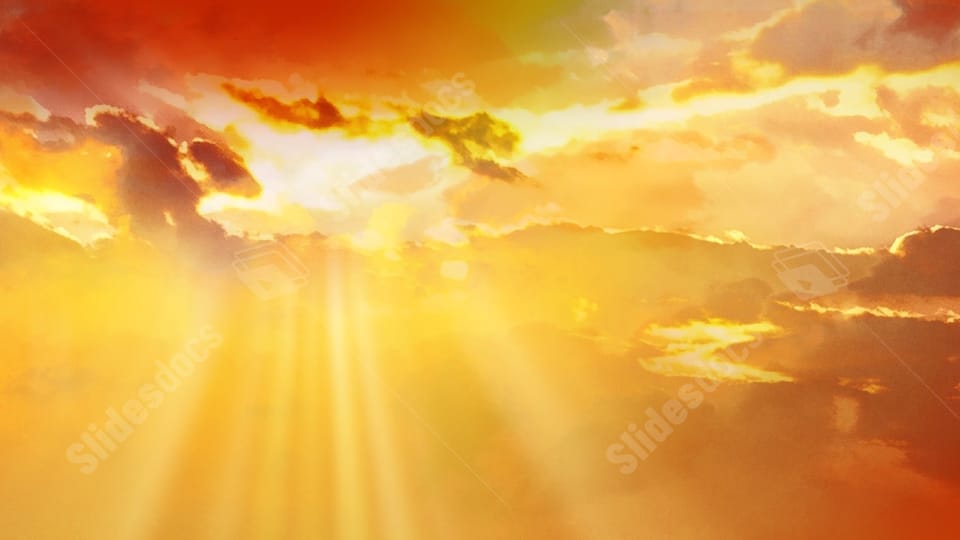 耶稣全得胜,耶稣全得胜  Jesus is victorious
耶稣全得胜， 全得胜  Jesus is victorious
4X
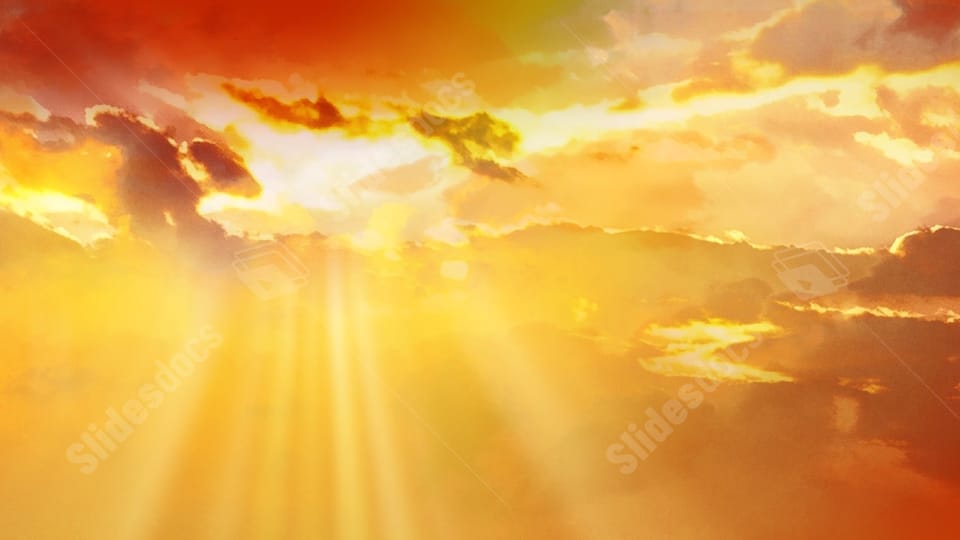 哈利路亚，哈利路亚耶稣全得胜
Hallelujah! Hallelujah!
Jesus is victorious
2X
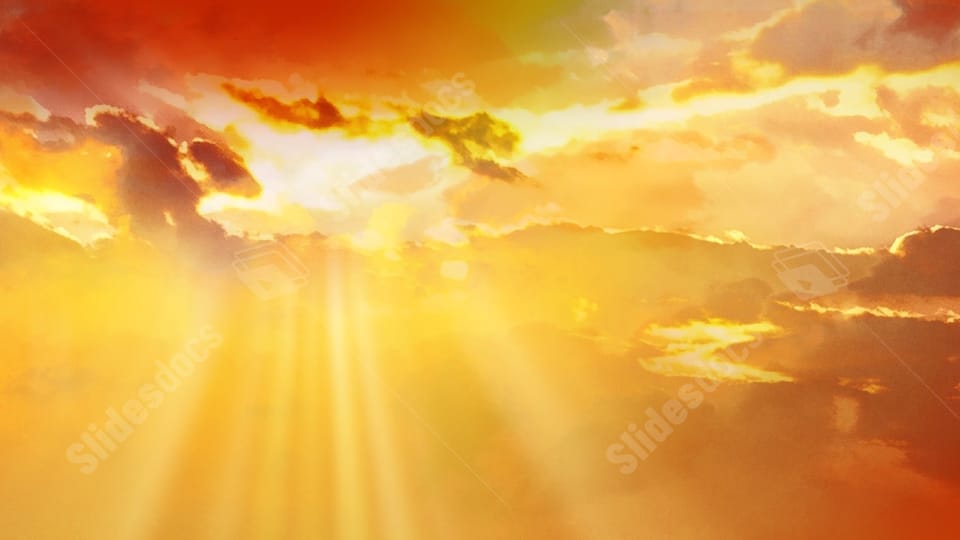 耶稣全得胜,耶稣全得胜  Jesus is victorious
耶稣全得胜， 全得胜  Jesus is victorious
2X
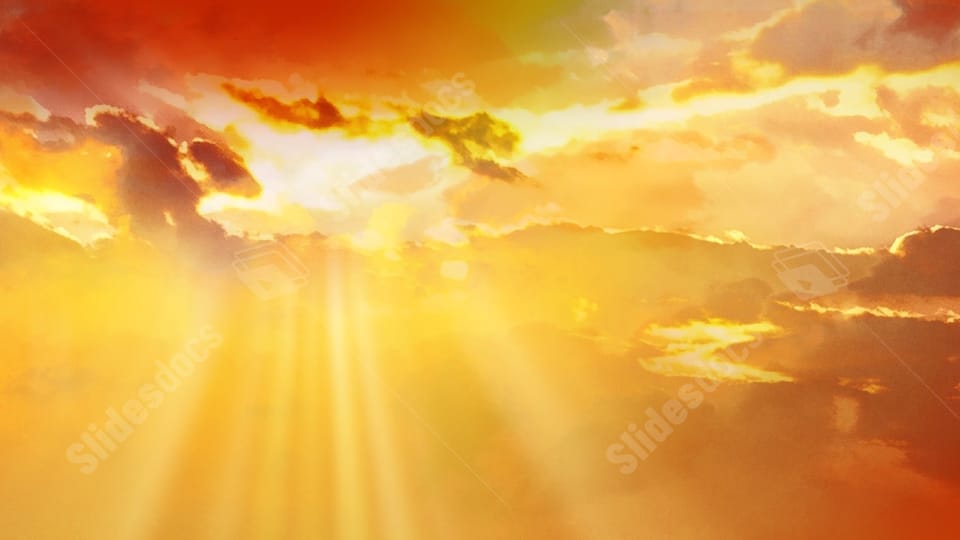 哈利路亚，哈利路亚耶稣全得胜
Hallelujah! Hallelujah!
Jesus is victorious
2X
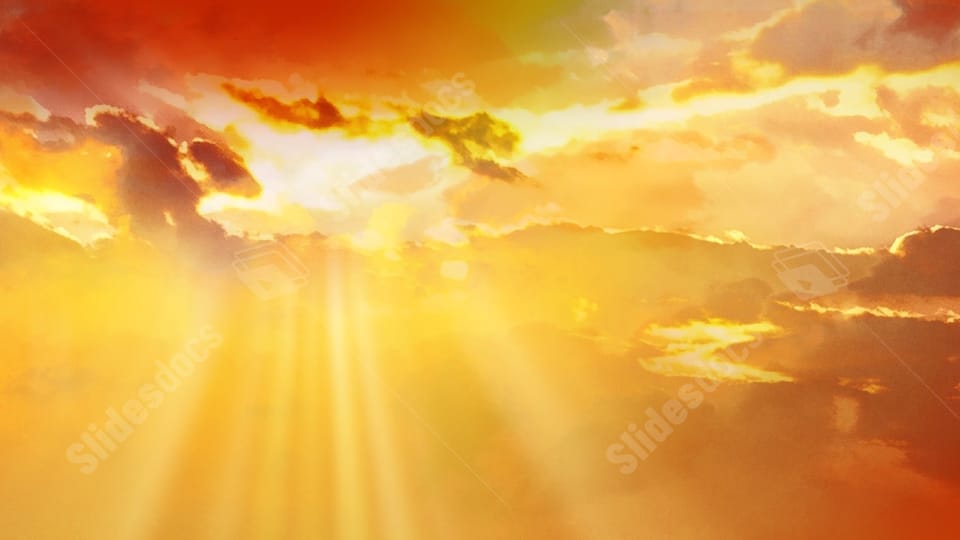 耶稣全得胜 
哈利路亚，哈利路亚  
耶稣全得胜
Jesus is victorious
Hallelujah! Hallelujah!
Jesus is victorious
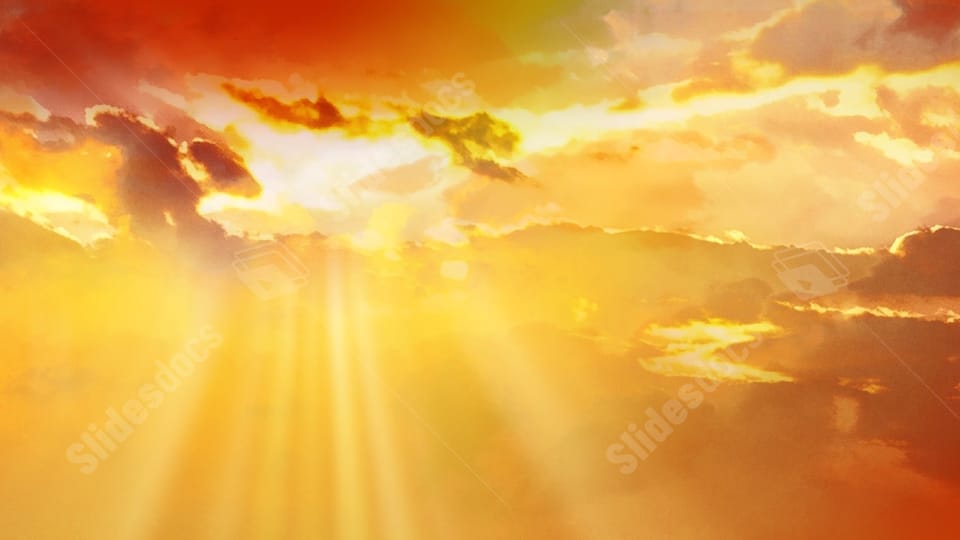 耶稣在我心
哈利路亚，哈利路亚  
耶稣在我心
Jesus is in my heart Hallelujah! Hallelujah!
Jesus is in my heart
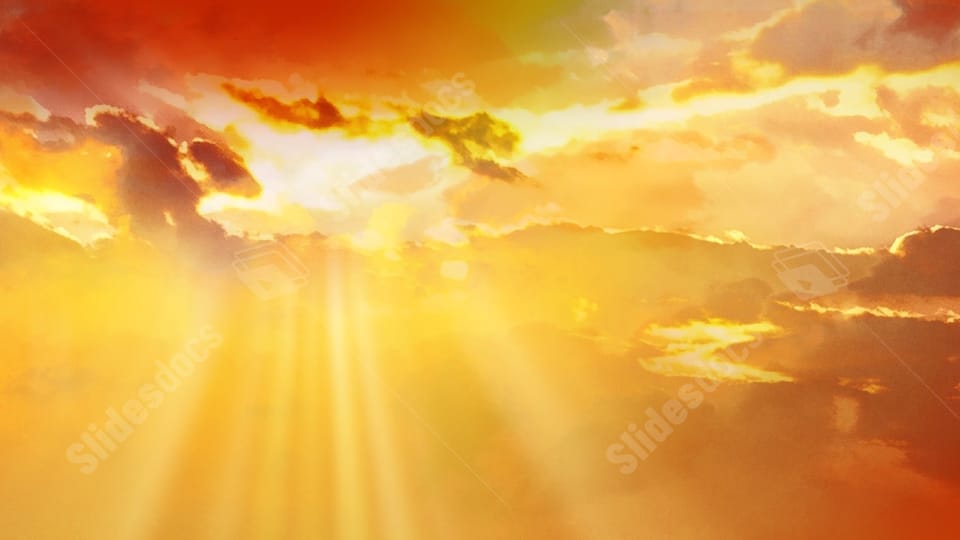 耶稣来掌权
哈利路亚，哈利路亚  
耶稣来掌权
Jesus, come and reign
Hallelujah! Hallelujah!
Jesus, come and reign
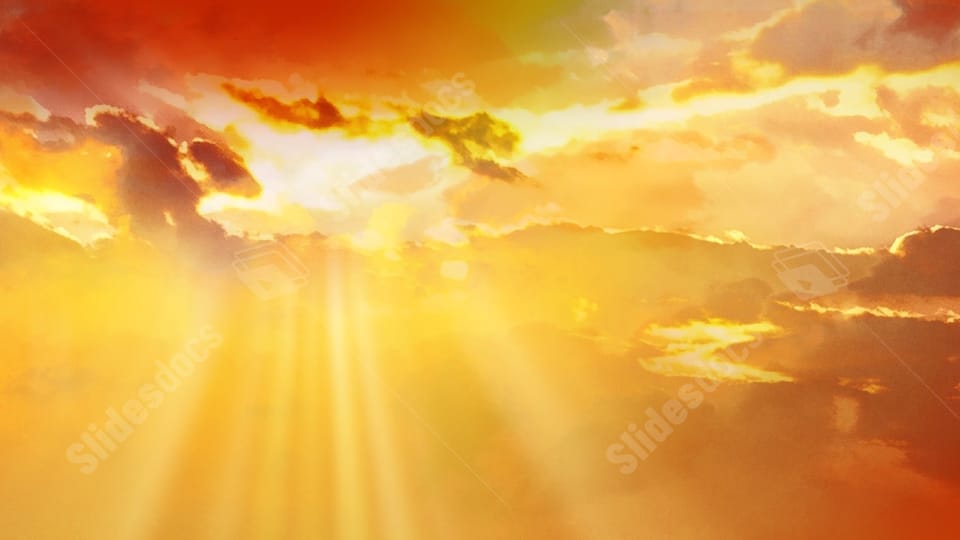 耶稣全得胜 
哈利路亚，哈利路亚  
耶稣全得胜
Jesus is victorious
Hallelujah! Hallelujah!
Jesus is victorious
END